Revaluar en 12h
No estable
Stop SO4Mg
Mantenir SO4Mg
Estable
Es desestabilitza
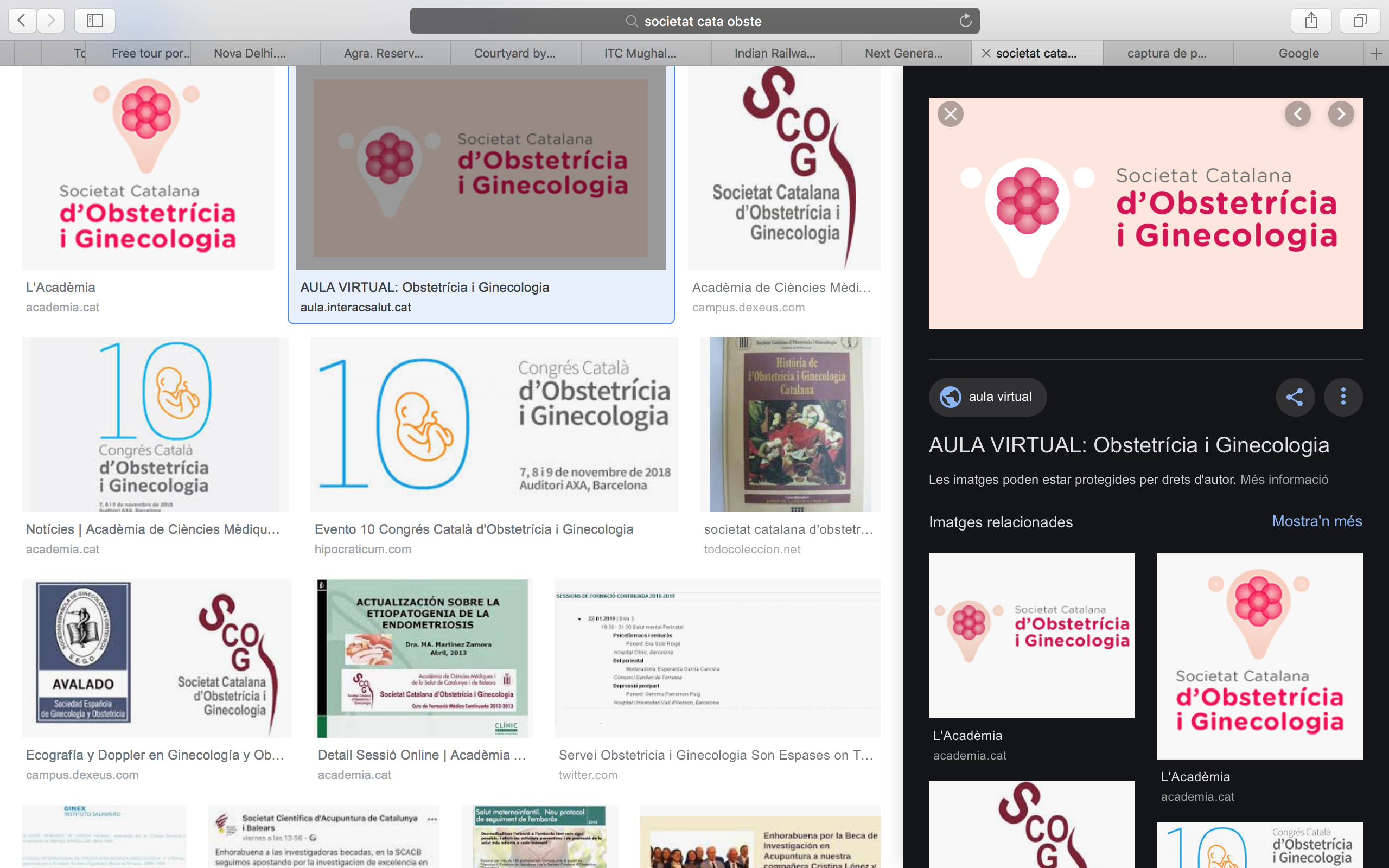 NEUROPROFILAXI AVANTPART
EN EL PART PREMATUR
<6h d’haver finalitzat SO4Mg
Reiniciar dosi de manteniment
≥6h d’haver finalitzat SO4Mg
Reiniciar 
Dosi de càrrega + Dosi manteniment
RESUM DE L’EVIDÈNCIA ACTUAL
L'evidència científica disponible suggereix que l’administració a la mare de sulfat de Magnesi (SO4Mg) prèviament a un part preterme redueix d’un 5% a un 3,4% (reducció del risc del 30%) el risc de paràlisi cerebral els nounats que sobreviuen.

El SO4Mg no té efectes significatius sobre el risc de complicacions maternes greus ni efectes adversos sobre el nounat a les dosis proposades
24+0    –    <32+0/<34+0 sg
Part programat per raons maternes/fetals
Amenaça de part prematur amb canvis cervicals i risc elevat de part en <12h.
SO4Mg




OBJECTIU: Per assolir nivells òptims a nivell fetal, cal perfusió materna de SO4Mg
de mínim 4h abans del naixement. No obstant, és efectiu a partir de perfusió 1h abans.
Monitorització de la pacient en tractament amb SO4Mg 

Dosi de càrrega: TA, FC, FR, reflex patel·lar (abans, als 10min i al finalitzar el bolus)
	Dosi de manteniment: TA, FC, FR, reflex patel·lar i diüresi/4h (no precisa sonda vesical permanent).

STOP si: hipotensió, freqüència respiratòria <12/min, diuresi<100mL en 4h o reflex patel·lar absent

TRACTAMENT INTOXICACIÓ: Gluconat càlcic 1g/ev (a passar en 10 min 10mL al 10%)

NO cal control de magnessèmia si funció renal normal
	NO contraindicació de tractament concomitant amb tocolítics com atosiban o nifedipí.
CRITERIS D’EXCLUSIÓ

Fetals:	- Anomalies letals
	- Decisió limitació esforç terapèutic

Maternes:	- Miastènia gravis
	- Insuficiència cardíaca greu
	- Insuficiència respiratòria
	- Insuficiència renal
	- Alteracions hidroelèctriques
Vargas M, Palacio M, Hernández S, Goya M
Secció de Medicina Maternofetal
Novembre 2019